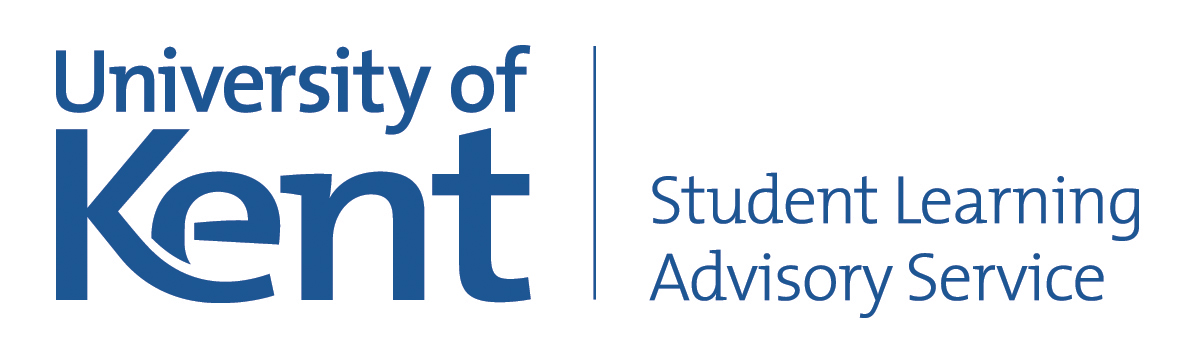 Academic writing & language
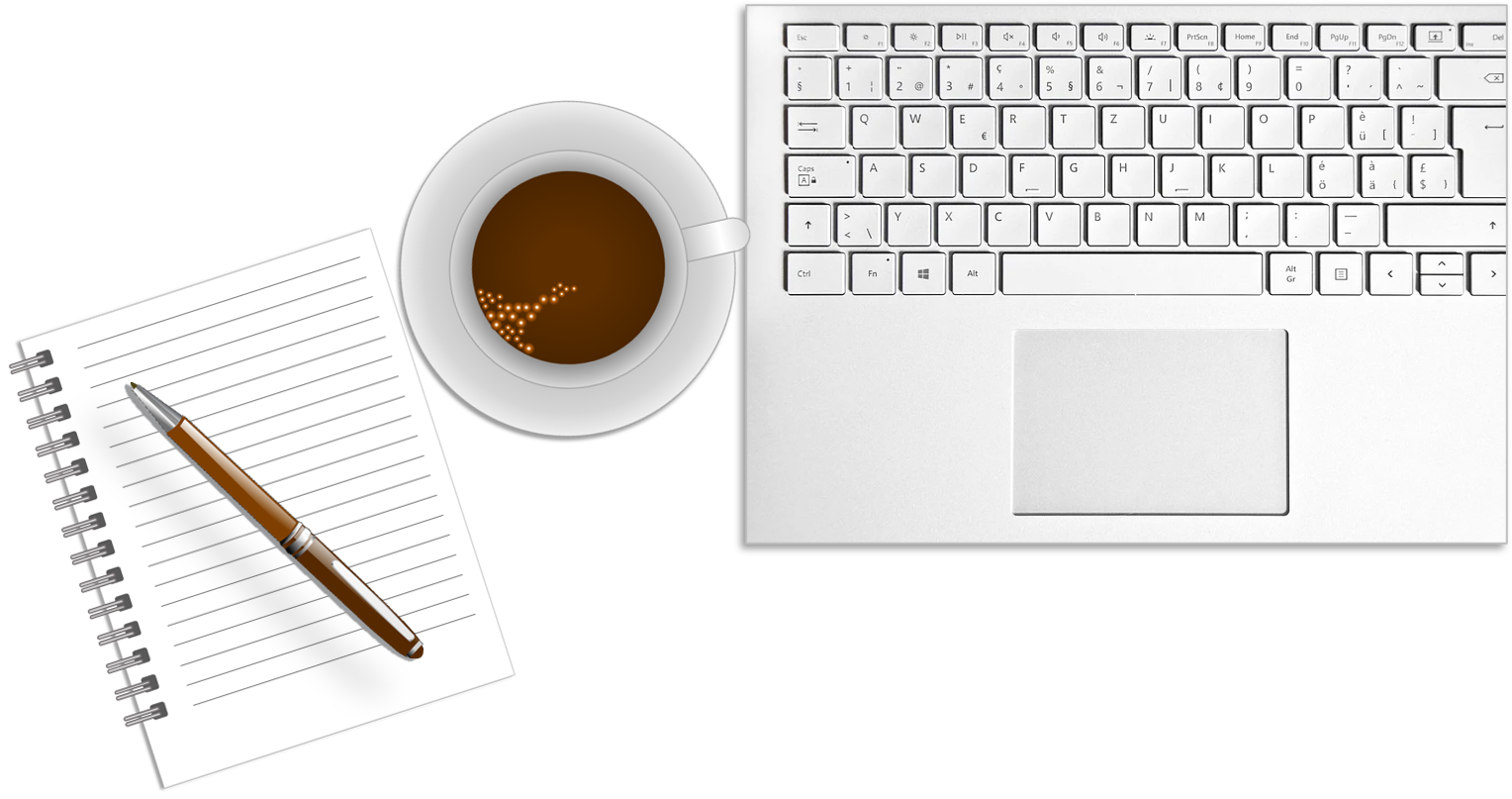 www.kent.ac.uk/student-learning-advisory-service
Academic writing & language
Academic writing is a formal approach to assignments:
Formal structure following academic conventions 
Formal tone and use of language
Writing in an academic style is something that can be learnt through guidance and conscientious practice
[Speaker Notes: You need to develop a formal 'academic voice' in your writing. This is one that follows and replicates established conventions in terms of structure (essay intro, middle, conclusion) formality and referencing. You must do this if you want to achieve a good grades in a higher education context.

The style of academic writing is unique and has distinct (though sometimes subtle) differences from all other genres and approaches (journalism, reflective writing, report writing, novels, creative writing). The best way to identify these differences is to look out them yourself as you read through other written formats.

The ability to write in an academic style is not something that we are born with, but it is something that can be learnt and developed by consistent and conscientious practice.]
The Importance of Academic Style
Success on your course is determined by your understanding of course content and your discipline

Your understanding is shaped by how you engage with course content

Your engagement with course content is assessed by what and how you communicate in your assignments

Academic writing style is the ‘how’
[Speaker Notes: Course marks can be awarded for giving presentations, seminar engagement, model-making, use of laboratory equipment, and a range of other forms of assessment. It is writing, however, that constitutes the majority of assessment procedures across the globe. 

Understanding course content involves attending lectures, discussing theories with peers and members of staff in seminar environments, online engagement via Moodle or Teams, note-taking, ability to conduct effective research, and a commitment to regular study. 

It is in our writing, its clarity, fluency and coherence that we are able to evidence our ability to reproduce the relevant and accurate facts & details required in an academic assignment. In this way, we show academics (those responsible for issuing our marks!) that we are able to provide evidence of our progress, competency and engagement with the course of study.  Furthermore, an ability to revise and re-draft our writing as needed is central to our academic success.]
Characteristics of Academic Style
‘Think about it – talk about it – write about it’
Accuracy
 Brevity
 Clarity
All the information you provide must accurately reflect the content of your source materials
Keep it brief. Including a wide range of material, within your word count, means there’s no room to go off-topic
Make sure the content of your essay is easy for your reader to follow and understand.
[Speaker Notes: Thinking, talking and writing are all part of the learning process. Each of these processes helps embed information into our memory, so that we are able to develop sophisticated and articulate forms of expression. 

Accurate reporting of details, arguments, dates, names, methods, concepts, sources, locations and limitations of academic propositions is essential in academic writing. 

Keeping it brief and staying on-topic is a fundamental skill in academia. You will be reading thousands of words, but you will have a strict word limit within which to express yourself. There is no room for waffle and your arguments shouldn’t need any ‘padding out’. If they do, you need to return to the research process in order to identify and generate additional content. It’s all out there.

Clarity. Your reader is not you. They are not in your mind and may well struggle to understand the points you are trying to make, unless you are explicit and consistent in expressing your ideas and arguments. Equally, readers (and markers) may know only too well what you are trying to say, but will be able to see that you are not actually saying it. This will cost you marks because your reader does not want to interpret your meaning, but simply needs to be able to understand the points you make and see that you have presented the source materials in a valid and appropriate way.

Addressing these issues in your writing is something that will enable you to express your ideas in a concise and effective manner.]
Successful Academic Writers…
Read

Write

Learn
Take notice of writing styles and conventions. Be influenced by the writers you enjoy reading.
Read your work critically. Identify what you need to change to improve fluency edit and re-write it.
New vocabulary. Have a systematic approach to help you memorise unfamiliar terms.
[Speaker Notes: Read widely across a range of sources and take note of how arguments are presented and the ways in which the contents are organised and structured. When reading source material, look at how the paragraphs are structured and think about how the piece is embellished with illustrations or diagrams. Consider what it is that helps make the writing not only clear, but engaging – or not! 

The effectiveness of your writing is developed through a continual process of re-drafting and editing. Allow yourself to change how you think, so that you do not present your ideas in a dogmatic fashion.

Development of vocabulary happens over time, but you need a strategy to make it happen. Simply looking up a new word on Dictionary.com will not help you to remember it for use in discussions and future essays. You need a systematic approach of noting the words and re-visiting them regularly enough so that they become embedded in your memory. You need to use this vocab in discussions; it is not enough simply to know it.]
Strategies for Academic Writing
Relevant

 Organised

 Follows academic conventions
Your writing should be clearly related to your essay question; make frequent references to the question.
Develop a fluent narrative by linking the points you raise in a logically consistent way.
For essays: Introduction, middle section, conclusion. Include a range of perspectives. Fully referenced.
[Speaker Notes: Relevant arguments that relate directly to the question that you are trying to answer.

Organised in such a way that it is easy for your reader to follow the argument you are developing. Use signposting language to clarify what has been said and where the writing is going.

Academic writing is formal, usually with an introduction, middle section and conclusion. It contains citations to show the provenance of all material used.]
Formality
Adopt a formal voice
Avoid trying to sound too clever or pompous
Try to sound natural
The slides which follow provide opportunities for you to make a judgment about appropriate academic style.
[Speaker Notes: You need to write in such a way that convinces your reader that you know what you are talking about. This is done by maintaining a formal tone throughout. Think of the differences between the way you might talk with a friend over coffee and the way you might present yourself at a job interview. This should help get you in the zone.

Nevertheless, you don't want to sound pretentious or over-confident. Almost everything in the world of academia is not based on facts, but on argument. Therefore you should use hedging strategies where necessary to leave room for a margin of error. This suggests that; What this implies is; It would appear that...

You are aiming to develop a natural sounding but persuasive discourse. Using subject-specific terminology will add precision and help your writing sound convincing.]
Formality
Too informal
It’s clear that the CEO of RBS’s rushed decision to buy ABN Amro wasn’t the smartest move.
or…

The combination of a domineering chief executive, an overly compliant management team and a false sense of urgency were crucial in RBS’s disastrous decision to acquire ABN Amro.
or…

The synthesis of solipsism with sycophancy within RBS’s climate of elusory exigency evinced an impolitic acquisition of ABN Amro.
Too clever
[Speaker Notes: Formality
Avoid colloquial words and expressions, or contracted forms it’s didn’t etc. but try not to sound pretentiously ‘academic’.]
Precision
Be specific – how many? When? Avoid vague generalities
Do not make things unnecessarily complex – try to express ideas clearly. Don’t use excessively long sentences or abstruse language! 
Provide specific details, aim for fluent, clear descriptions
[Speaker Notes: You writing needs to provide evidence to support your arguments. Phrases such as 'most people agree...', 'lots of money was wasted...', 'obviously...' are not helpful in convincing your reader that they should agree with what you have written. You need to support claims with precise evidence wherever possible.

This doesn't have to be complicated, but it should be understandable and not rely on interpretation by your reader.]
Precision
Imprecise
Many young people drink too much.
Precise enough?

(expand/explain/reference)
or…

One in four 16-25 year-olds consume more alcohol than the Government’s recommended weekly maximum.
or…

Twenty three percent of people aged 16-25, consume >140ml of ethanol alcohol (C2H6O) per week.
Too detailed?

(reference)
[Speaker Notes: Precision
Facts and figures are given precisely.
	....on the strength of the claims you are making.]
Objectivity
Avoid narrow subjectivity – not everyone will agree with your argument
Structure your writing to show that you are questioning and analysing your sources
Try to adopt a neutral voice, unless you are aiming for a clear and convincing conclusion
[Speaker Notes: You generally need to develop a neutral voice in academic writing. Your aim is to show that you have read and understood the source material and reached certain conclusions. Even if your conclusion is an open one, that is still a conclusion. 

As an academic, you are usually expected to offer an outline of the prominent arguments and show that you appreciate that there can be alternative perspectives. Your aim is not to convince the world that you are right.]
Objectivity
It is totally obvious that wealth needs to be distributed more fairly.
Too emotive
or…

It is clear from the above discussion that without greater redistribution of wealth, world economic growth will slow.
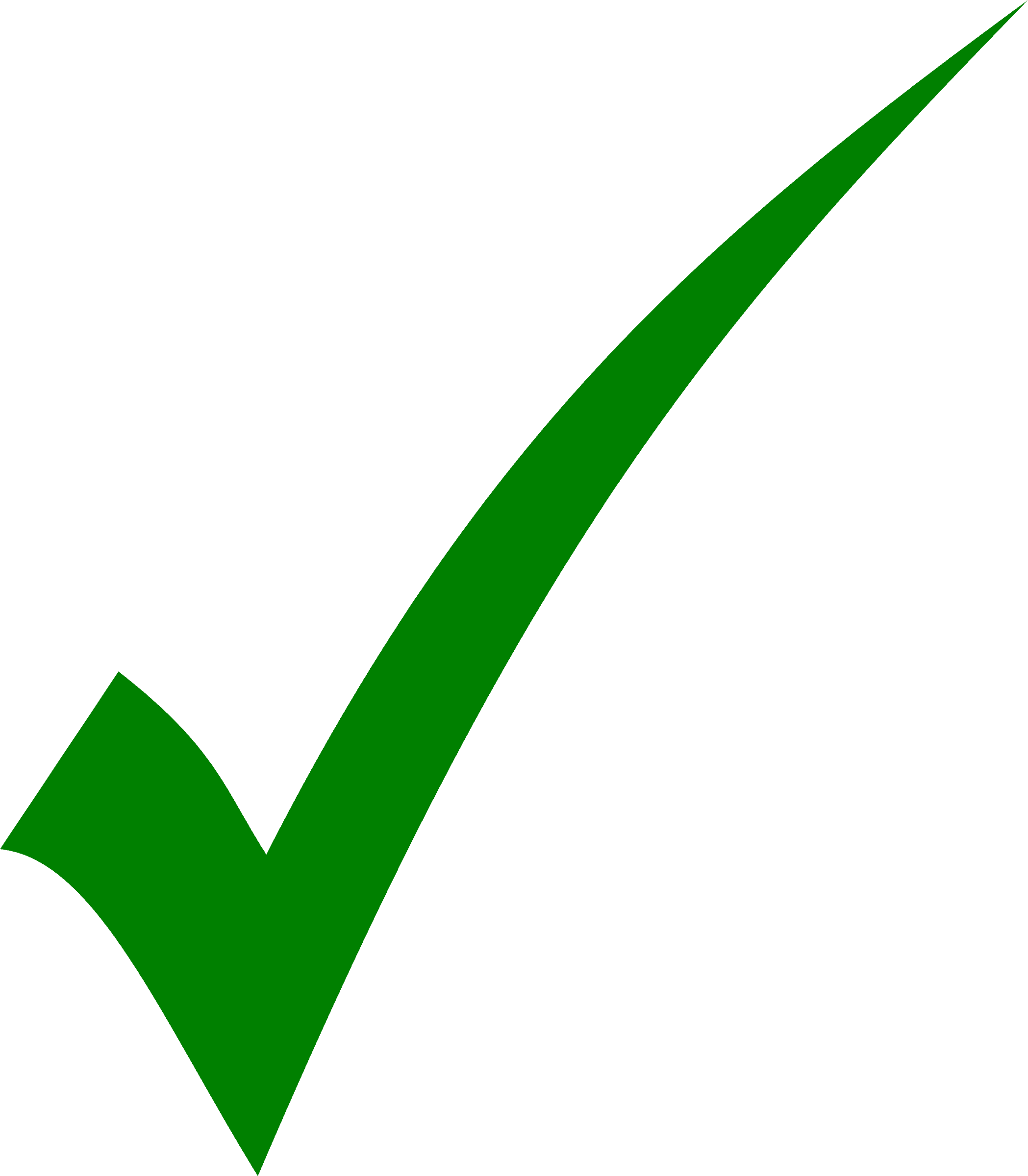 or…

The accumulation of capital by a small segment of the population correlates negatively with GDP growth.
Objective, but clear?
[Speaker Notes: Objectivity
Objective rather than personal. 
	....main emphasis on evidence and argument, not personal opinion.]
Clarity
Write to inform, not to impress
You may know what you mean, but will your reader?
Avoid making value judgments – let your reader decide, after considering the evidence you present
[Speaker Notes: Aim to give your readers the information they need to make a judgment about the content of your writing. Don’t try to impress them with excessively long, unnecessarily complex sentences and archaic terminology.

When you have spent time thinking things through, it is easy to fall into the trap of assuming other people 'are with you' in the discourse. This is often not the case. Make sure you fully explain the concepts you are using and the points you are making. It is easy to use impressive sounding concepts and grand terminology, without really grasping their meaning. You need to give your reader (marker) evidence that you know what you are talking about.

You should avoid making value judgments: people should not have so many children...; it is wrong to eat a diet of convenience foods...; if you get drunk, you have only yourself to blame...; There is always more to academic analysis and debate than that which is immediately apparent.]
Clarity
Equivocal
There are quite a few reasons why micro-SMEs often fail during their first year of operating.
or…

There are three main reasons why micro-SMEs can fail during their first year of operating: lack of capital; external market factors; and poor business planning.
Clear
Clear & argumentative
or…

Whilst micro-SMEs can fail for a number of reasons during their first year of operation – lack of capital, external market factors, etc. – the most significant factor is inadequate and inaccurate business planning.
Signposting
Helps your reader to follow your argument
Clarifies and confirms your sources
Consolidates the points you are making

http://www.phrasebank.manchester.ac.uk/
[Speaker Notes: As you move between topics, your reader must follow your discourse and flow of argument. Visit the Manchester Phrasebank site for ideas on how to use signposting strategies in your writing.]
Signposting
Having discussed the scale of the problem, a possible solution can now be presented.
Highlight transitions
Viewing this from the perspective of Smith’s (2012) model, what becomes clear is that…
Highlight your sources
Whilst many studies have considered the relationship between profitability and environmental responsibility, few have done so from an ethnological perspective.
Highlight your approach
Hedging
Avoid over-confident, simplistic claims. There are (at least) two sides to every story
Avoid being over-cautious. Say it how it is.
If the evidence is inconclusive, you can state that further research is needed in the field
[Speaker Notes: Your writing needs to sound convincing, but even if you are trying to providing a critique of something, you need to avoid sounding over-zealous in your claims. Everything needs to be argued. If you know something, how do you know it? Why should I agree with you?

Equally, you don't want to sound so cautious as to undermine the point you are making. If violence is increasing, then say that it is, but show how you know that.]
Hedging
This proves that the banking crisis of 2007 was caused by subprime mortgages.
Over-certain
or…

This suggests that subprime mortgages were a key factor in precipitating the banking crisis of 2007.
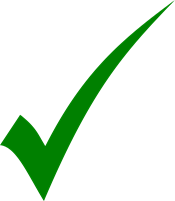 Over-cautious
or…

This seems to suggest that subprime mortgages might possibly be partly responsible for some aspects of the banking crisis of 2007.
[Speaker Notes: Hedging
Necessary to make decisions about your stance on a particular subject,
	....on the strength of the claims you are making.]
Explaining Yourself Fully
Helps your reader to understand
Shows your reader that you understand 
Nurtures debate and reflection and avoids a soundbite style
[Speaker Notes: Give all the details needed to follow your train of thought.

Complex terms are easy to use/quote, but you need to show that you understand their meaning. Tell you reader what animism means.

Capitalism exploits. Dictatorships oppress. Corporations don’t care. All these soundbites need to be fully explained and explored.]
Explain Yourself
Based on the above discussion, it seems reasonable to claim that…
Justification
As Marx explained: ‘the bureaucrat has the world as a mere object of his action’ (Marx 1843).
What does this mean?
As Marx explained: ‘the bureaucrat has the world as a mere object of his action’ (Marx 1843). In other words, bureaucracy creates alienation and indifference to others…
Shows understanding
[Speaker Notes: ....to justify your claims/argument logically

....to provide evidence for, any claims you make

....to demonstrate an understanding of the sources you use]
Writing is a Process
Improvement takes time and effort – don’t be hard on yourself, stay focused and keep practising!

Make use of your feedback – implement the necessary changes next time

Re-read the essays you wrote last year. This will give you a clear sense of how your writing has improved.
[Speaker Notes: You can and will improve, if you work at it, but it takes years – a lifetime is not an over-estimation.

Take notice of feedback provided by seminar leaders and academics. Advice from people who want you to succeed is invaluable.

Don’t be afraid to make mistakes. That is how we learn.

Improved academic writing style is linked to experience, and gaining experience comes by practicing writing. Time spent analysing your writing style will lead to clearer arguments and a more effective narrative.

Do you enjoy reading material that is difficult to understand, not because it is complex, but because it is badly organised, unconvincing and ambiguous? I doubt it. Look back at earlier submissions. You will be surprised how far forward you have come.]
Further resources
For guidance on the broader range of academic skills that will help you succeed at university, please go to the SLAS webpages http://www.kent.ac.uk/student-learning-advisory-service     where you can: 
Book a one-to-one appointment with a SLAS adviser 
Attend a range of Online Bitesize Skills Development sessions
Get in touch…
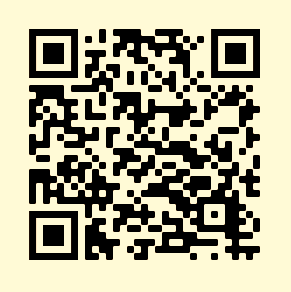 SLAS
CONNECT
To book an appointment:
www.kent.ac.uk/student-learning-advisory-service
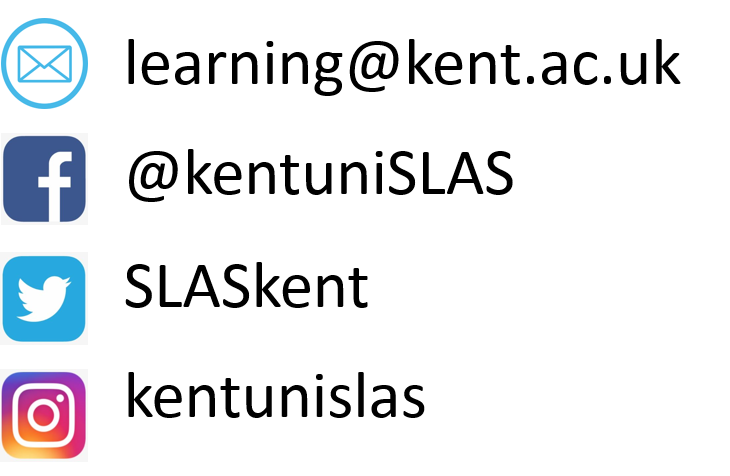 learning@kent.ac.uk  
SLASkent
KentUniSLAS
SLASkent
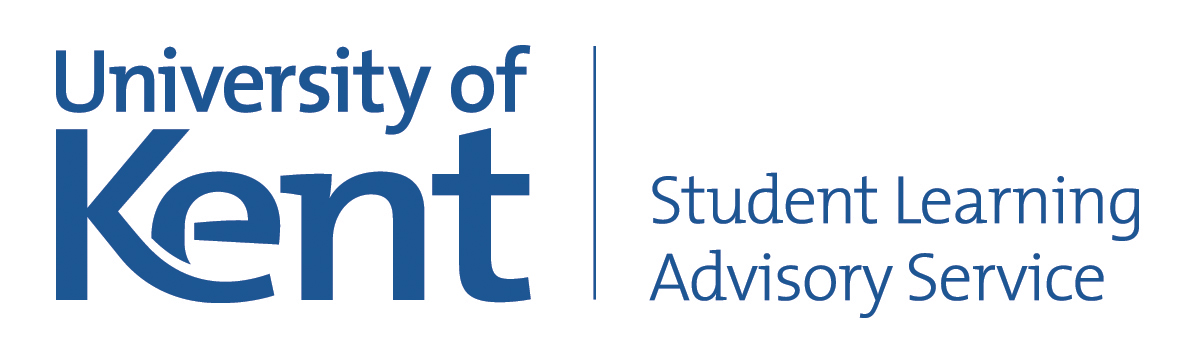